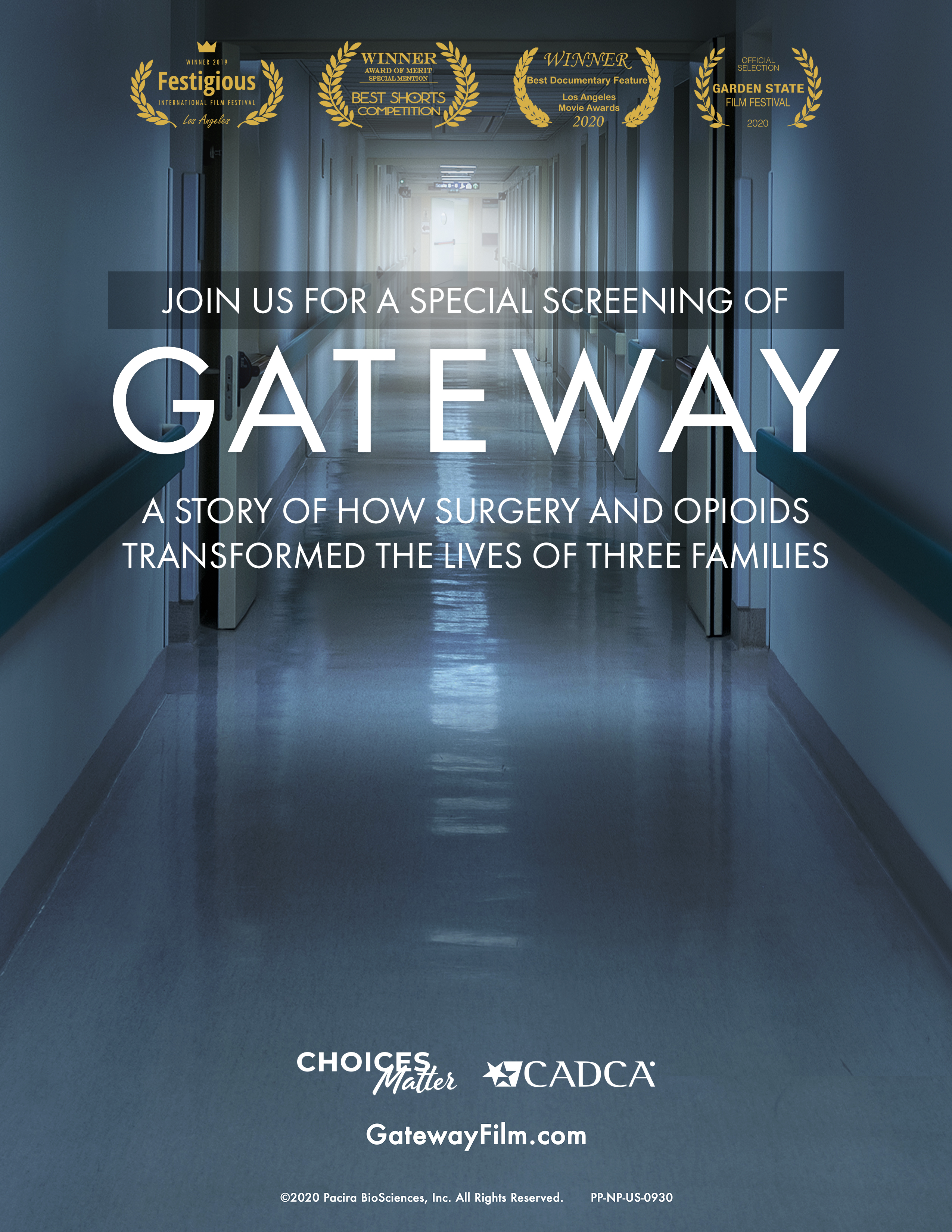 Date: 		Month, Day, 2020
Time:		TBD
Location: 	TBD

To RSVP or for more information, please contact [NAME] at [EMAIL ADDRESS] or [PHONE NUMBER].